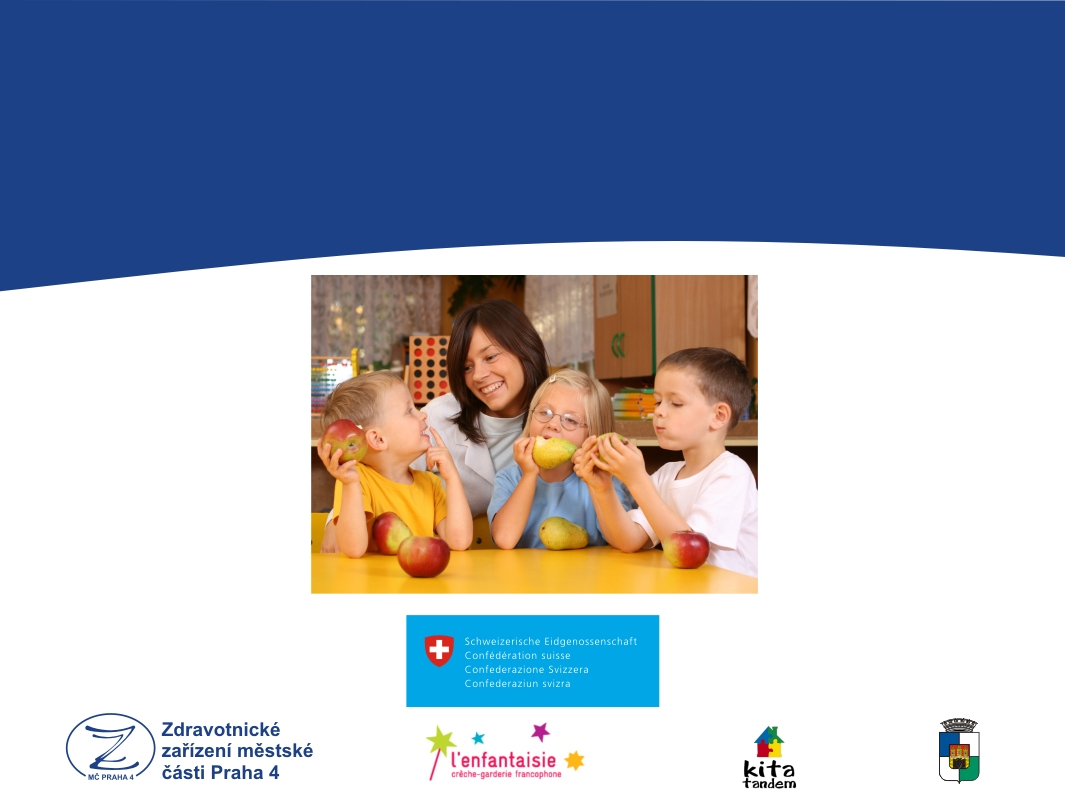 Vzdělávací systém pedagogů ve Švýcarsku
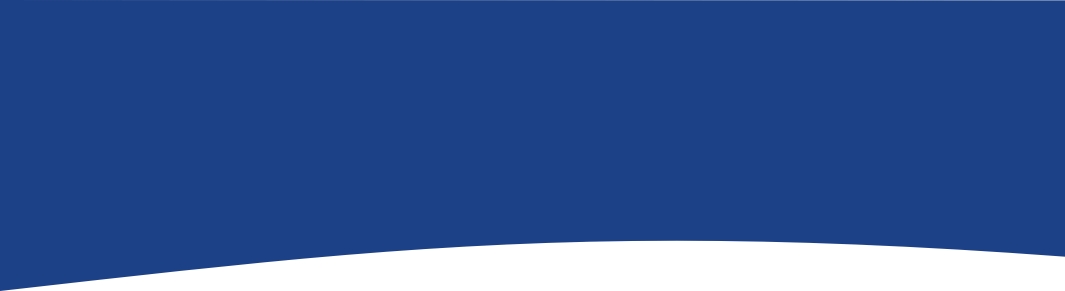 Education
1. What type of education in on each stage of development children have - Elementary, Secondary, High school, University 

3 mois-5-6 ans crèche (ou rien, les enfants peuvent rester chez eux à la maison, avec leur mère). 5-6 ans c'est l'école enfantine, 1 an ou 2. Ensuite les 9 ans obligatoires commencent. Les enfants sont en primaire jusqu'en 6ème année et ensuite ils passent en secondaire. Après, les 9 ans, c'est un apprentissage (2 jours d'école et 3 jour de travail dans une entreprise) ou une maturité, ou une école professionnelle.
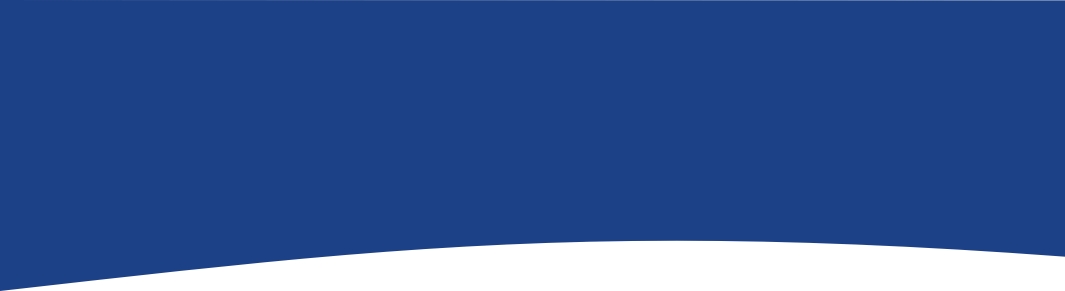 Education
2. Who gives this type of education - State od Private sector - is it payed? by whom? - Difference between the education in the Private and State sector.
Les types d'éducation ? tout d'abord il y a les éducatrices (en privé ou en public = même formation). La formation d'éducatrice est payante. Elle est très chère si vous n'êtes pas du même canton (si vous habitez ailleurs) et sinon, c'est simplement un écolage à payer si vous habitez dans le même endroit (ou même canton).
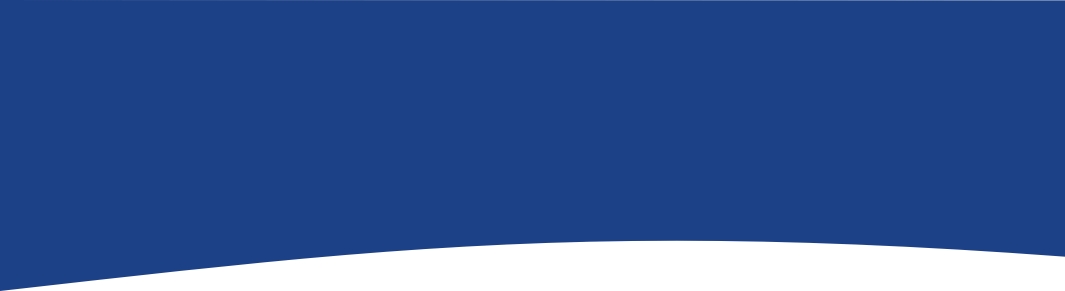 Education
3. Can anyone teach at these instituions without having the appropriate education.
Non ! bien sûr que non. Moi par exemple, je suis obligée d'engager des personnes qui sont soit : assistant socio-éducatif, ou éducateur de l'enfant. Je ne pourrais pas engager un professeur d'école enfantine par exemple, car il a un autre cursus de formation.
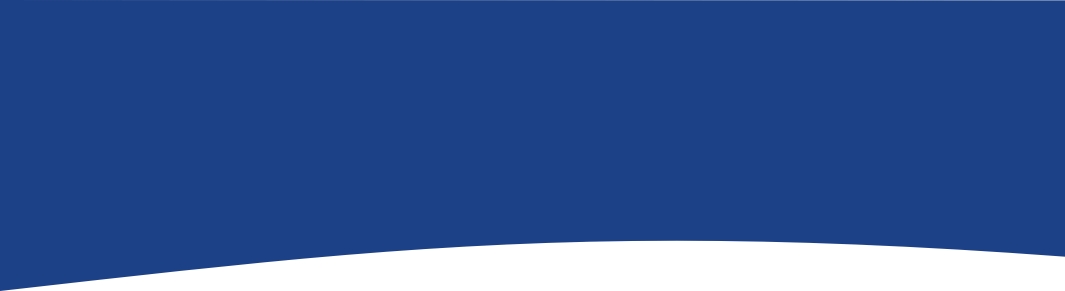 Education
4. How many teachers are on each children meaning their age. How big classrooms are - for how many children on Elementary school. What type of education teachers have for people with DHD, mental ilness etc.
La loi est de 1 adulte diplômé pour 12 enfants, accompagné d'une personne en formation. Nos groupes sont composés d'environ 12 enfants par âge. 3 mois à 18 mois c'est la nurserie. De 18 mois à 3 ans se sont les trotteurs et les grands de 3 à 6 ans. Nous n'avons pas d'enfant qui ont des maladies. Pour les enfants qui ont des maladies, il existe des institutions spécialisées. Et les éducateurs sont des éducateurs Spécialisés aussi.
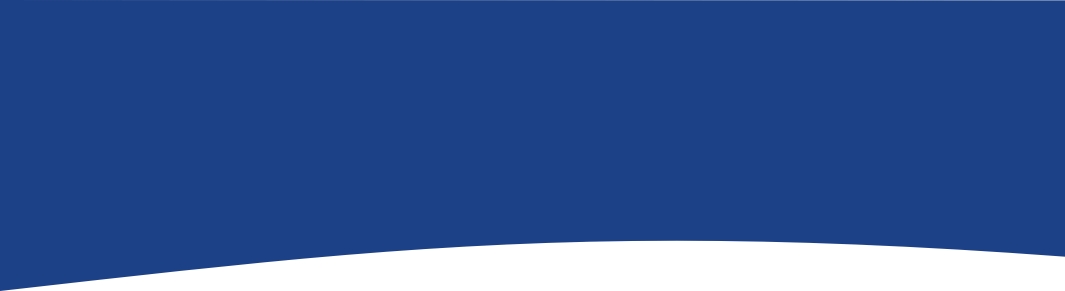 Education
5. Till the age of 6, what type of education these kids have. So we can compare it with the czech republic
Je ne comprends pas vraiment lorsque vous demandez "quel type d'éducation"….toutes les crèches ont des façons de faire différentes. Nous, à l'enfantaisie, nous travaillons avec la méthode Pikler, donc, pédagogie basée sur l'individu. Les enfants recherchent et découvrent leurs propres ressources. L'adulte ne force pas l'enfant à faire des choses dont il n'en aurait pas l'envie…par exemple.
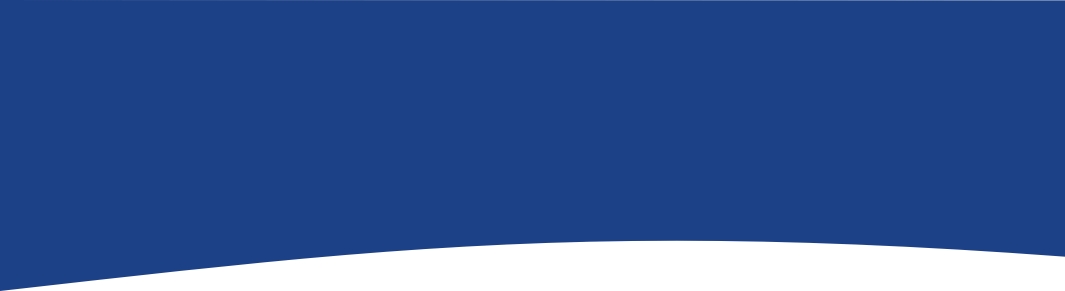 Education
6. How family works in School Care ,can they assist school care on children. What does it take?
Non, les parents ne sont pas là pendant l'accueil des enfants. Les parents peuvent voir au début comment nous travaillons, mais ils ne restent en général pas sur place. Au début du placement, nous avons une période d'adoption pour les enfants, les parents peuvent aussi, durant cette période, s'habituer à nous et voir comment nous travaillons.
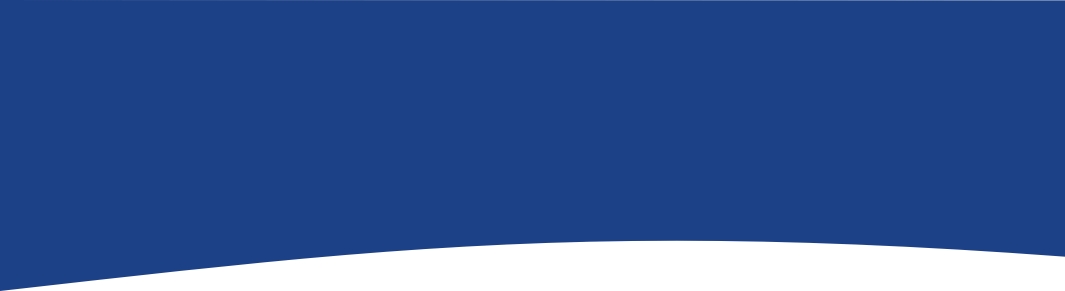 Education
7. Carrier stage. What tpe of education people need to become director, assistant, teacher, etc.
Pour devenir directrice : nous devons avoir minimum 5 ans de pratique en tant qu'éducateur diplômé. Ensuite, il faut avoir une formation supplémentaire en gestion d'équipe et de management. Pour ouvrir une structure cela prend du temps et surtout de la prise de risque. Moi, par exemple, j'ai dû signer un contrat de bail, avant d'avoir l'autorisation finale pour ouvrir la crèche !!!
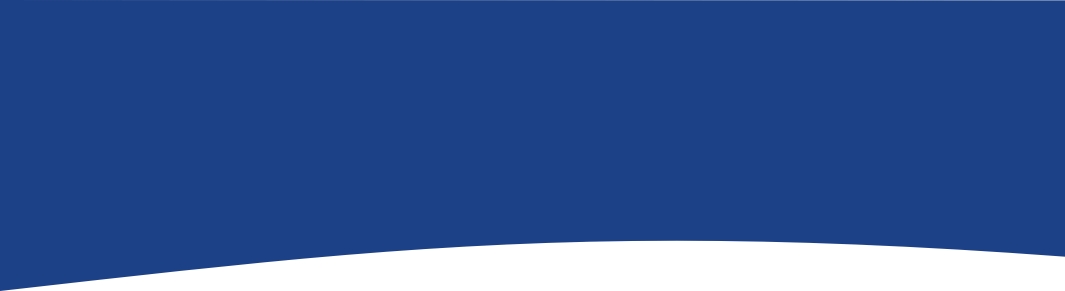 Education
8. Payment for people in school education. How they payment is being rised through the time they work.
Les employées ont un salaire de base fixé en fonction de leur formation (Assistant socio éducatif ou éducateur) et les années d'expérience…si la structure fonctionne bien, les employées reçoivent elles aussi des salaires en fonction.